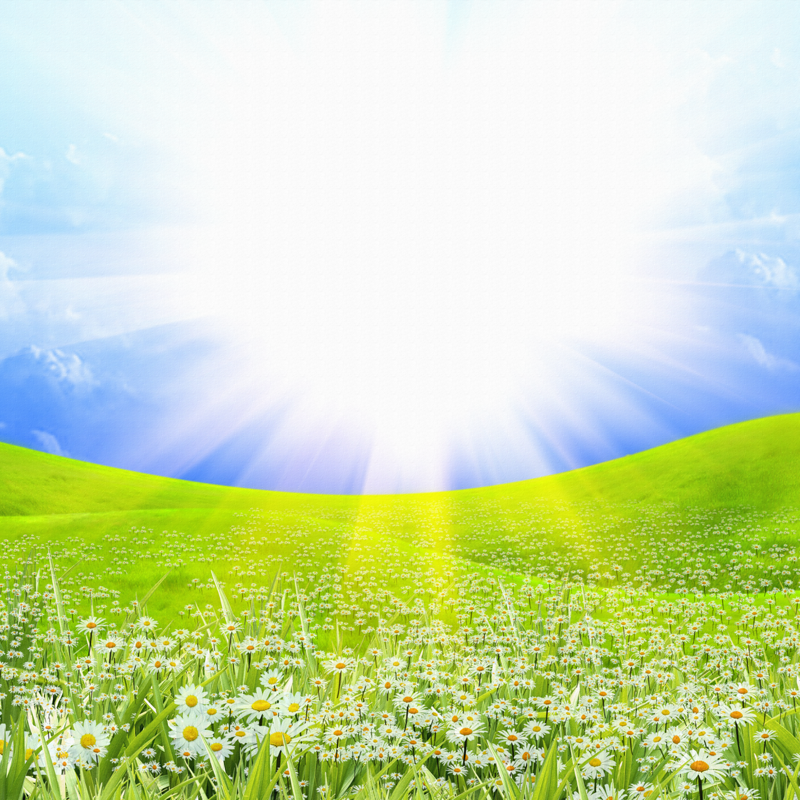 Дети – это наше большое зеркало
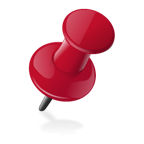 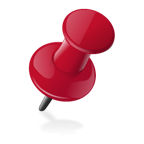 Как редко ребенок бывает таким, как нам хочется…                                            Януш Корчак
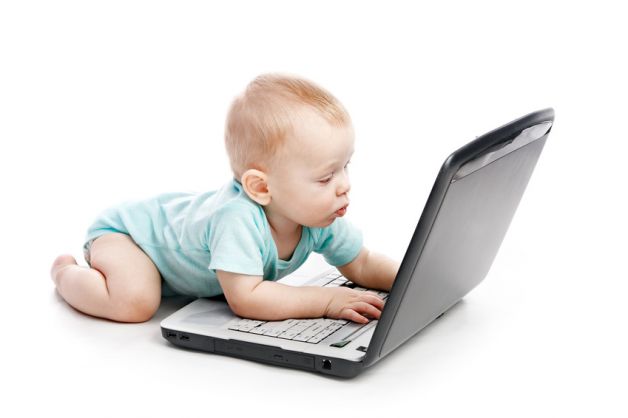 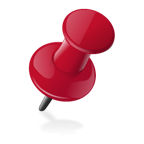 Подростки  в  конфликте:
1.  Кризис  переходного  возраста
2.  Стремление  к  самостоятельности  и  самоопределению
Требование  большей  автономии  во  всем  -  от  одежды 
 до  помещения
Привычка  к  конфликту,  воспитанная  поведением  
взрослых  в  семье
Бравирование  подростка  своими  правами  перед  
сверстниками  и  авторитетными  для  него  людьми.
Родители  в  конфликте:
1.  Нежелание  признавать,  что  ребенок  стал  взрослым
2.  Боязнь  выпустить  ребенка  из  гнезда,  неверие  в  его  силы
Проецирование  поведения  ребенка  на  себя  и  в  его
  возрасте
4.  Борьба  за  собственную  власть  и  авторитетность
Отсутствие  понимания  между  взрослыми  в  воспитании
  ребенка
6.  Не подтверждение  родительских  ожиданий
ПРИЧИНЫ  КОНФЛИКТОВ  РОДИТЕЛЕЙ  С  ПОДРОСТКАМИ
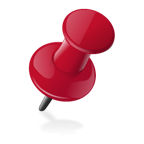 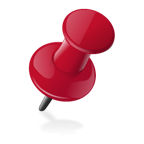 Тест «Какие Вы родители»
1. Сколько раз тебе повторять? -  2 балла	2. Посоветуй, пожалуйста, как мне поступить в этой ситуации? -  2 балла	3. В кого ты такой (а) удался (лась)? - 2 балла  4. Ну, на кого ты похожа (ий) -  2 балла5. Ну что у тебя за друзья? -  2 балла6. Про что ты только думаешь? -  2 балла7. У всех дети как дети, а ты? -  2 балла8. Не знаю, что бы я без тебя делала! – 1 балл 9. Какие у тебя замечательные друзья! – 1 балл10. Ты моя опора и помощница! – 1 балл11. Какой (ая) ты у меня умный (ая) – 1 балл12. А как ты считаешь, сынок (дочка)? – 1 балл 13. Какой ты у меня сообразительный! – 1 балл
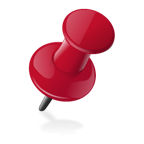 7-8 баллов - вы живете с ребенком душа в душу. Он искренне любит и уважает вас. Ваши отношения с ребенком положительно влияют на становление его личности.10-12 баллов - вам необходимо быть внимательнее в отношении с ребенком. Вы пользуетесь у него авторитетом, но авторитет не заменит вашей любви. Развитие ребенка зависит скорее от случайных обстоятельств, чем от вас.13-14 баллов - вы и сами чувствуете, что делаете неправильно. Между вами и ребенком существует недоверие. Пока не поздно, постарайтесь уделять ребенку больше внимания, учитывать его запросы и интересы.
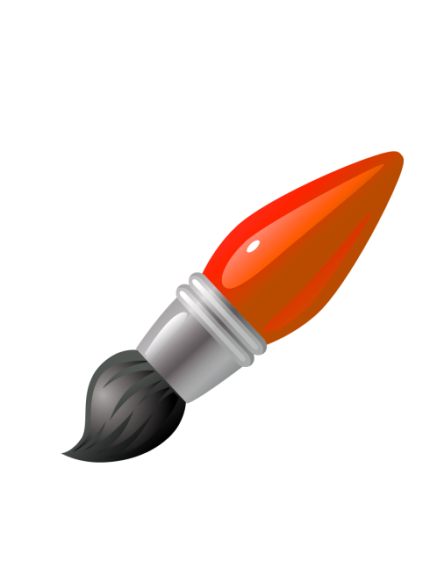 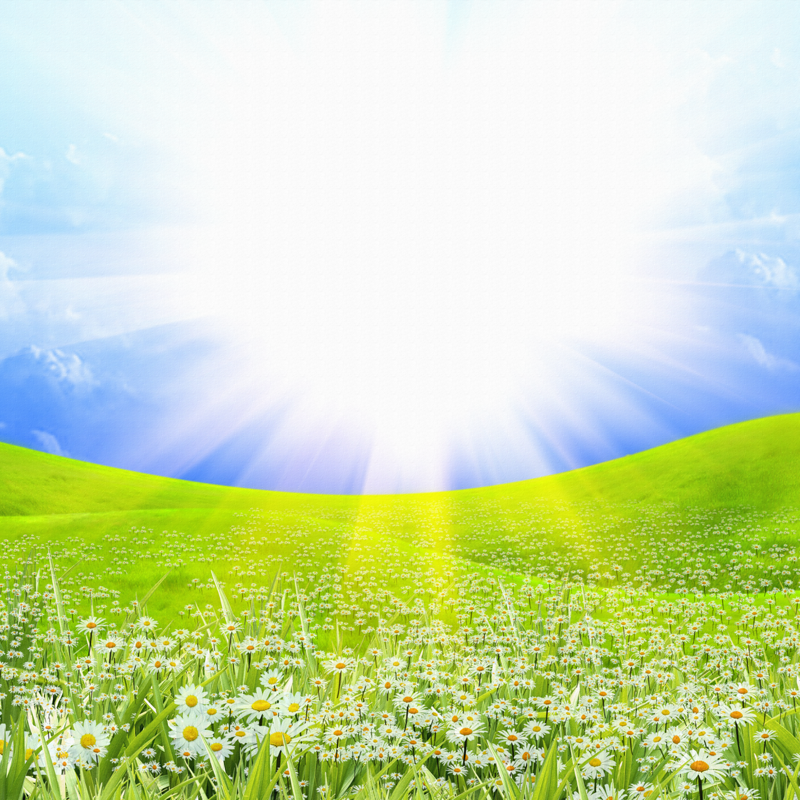 Ребёнок учится тому, что видит у себя в дому
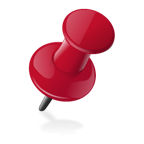 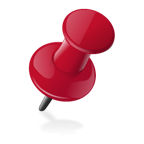 Не забывайте, что дети это наше большое зеркало, в котором мы видим свои недостатки и недоработки, только в большом размере.
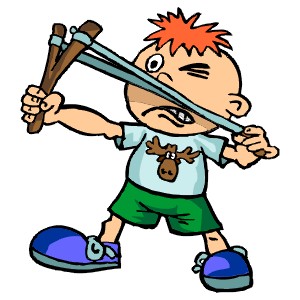 «Наши дети – это наша старость. Правильное воспитание – это наша счастливая старость; плохое воспитание – это наше будущее горе, это наши слёзы, это наша вина перед другими людьми, перед всей страной.»           
            А.С.Макаренко
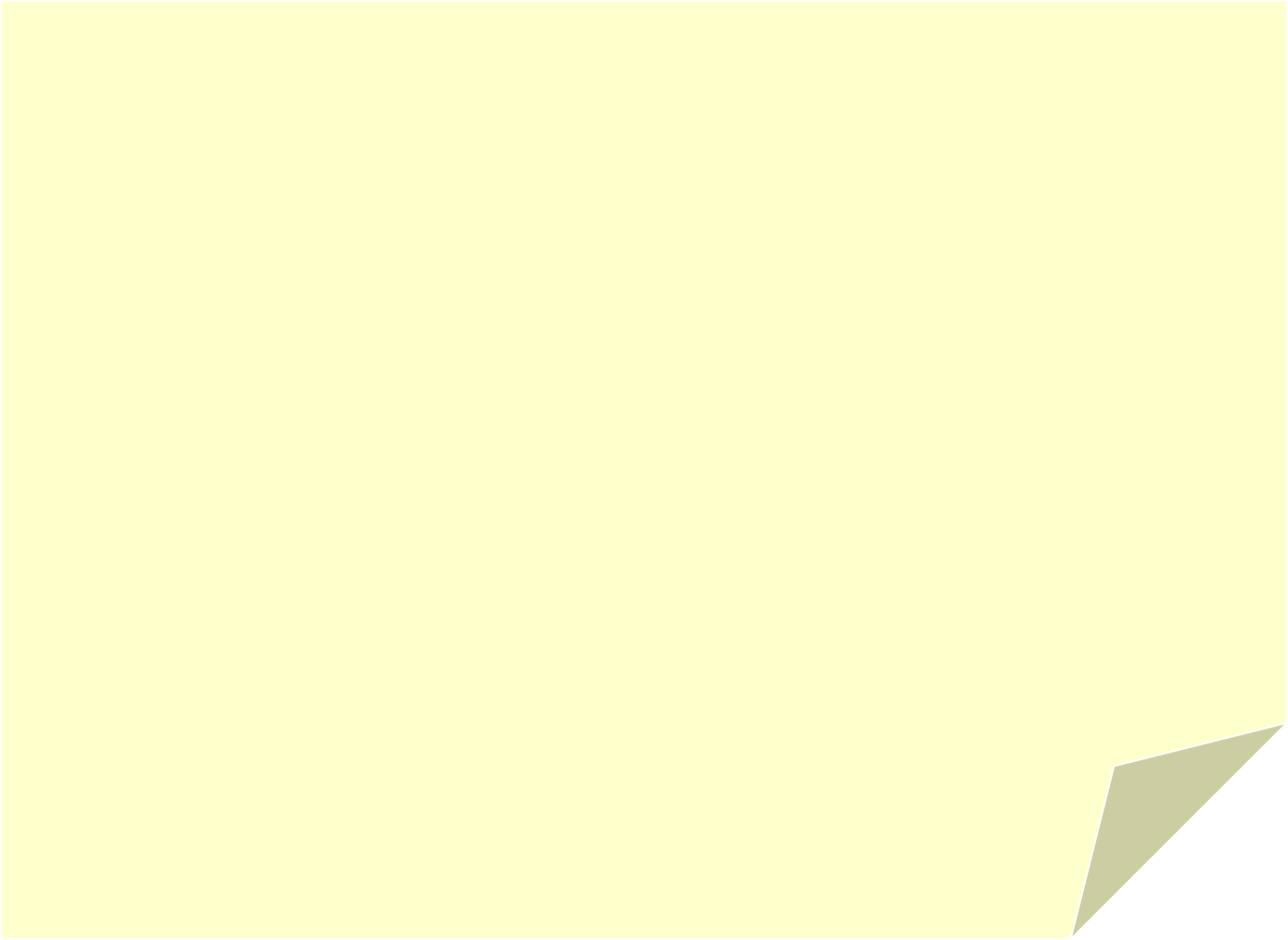 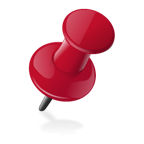 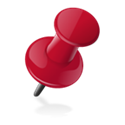 Дни рождения мамы и папы.
Любимая песня мамы.
Кто дал тебе имя, что оно означает, в честь кого тебя назвали?
Знаешь ли ты историю знакомства мамы и папы?
Чем семьей вы занимаетесь в выходные дни?
Как зовут твоих бабушек и дедушек?
Назови место работы своих родителей, и чем они занимаются.
Какое блюдо любит твоя мама, папа?
Где работает твоя мама, и чем она занимается на работе.
 Традиции семьи.
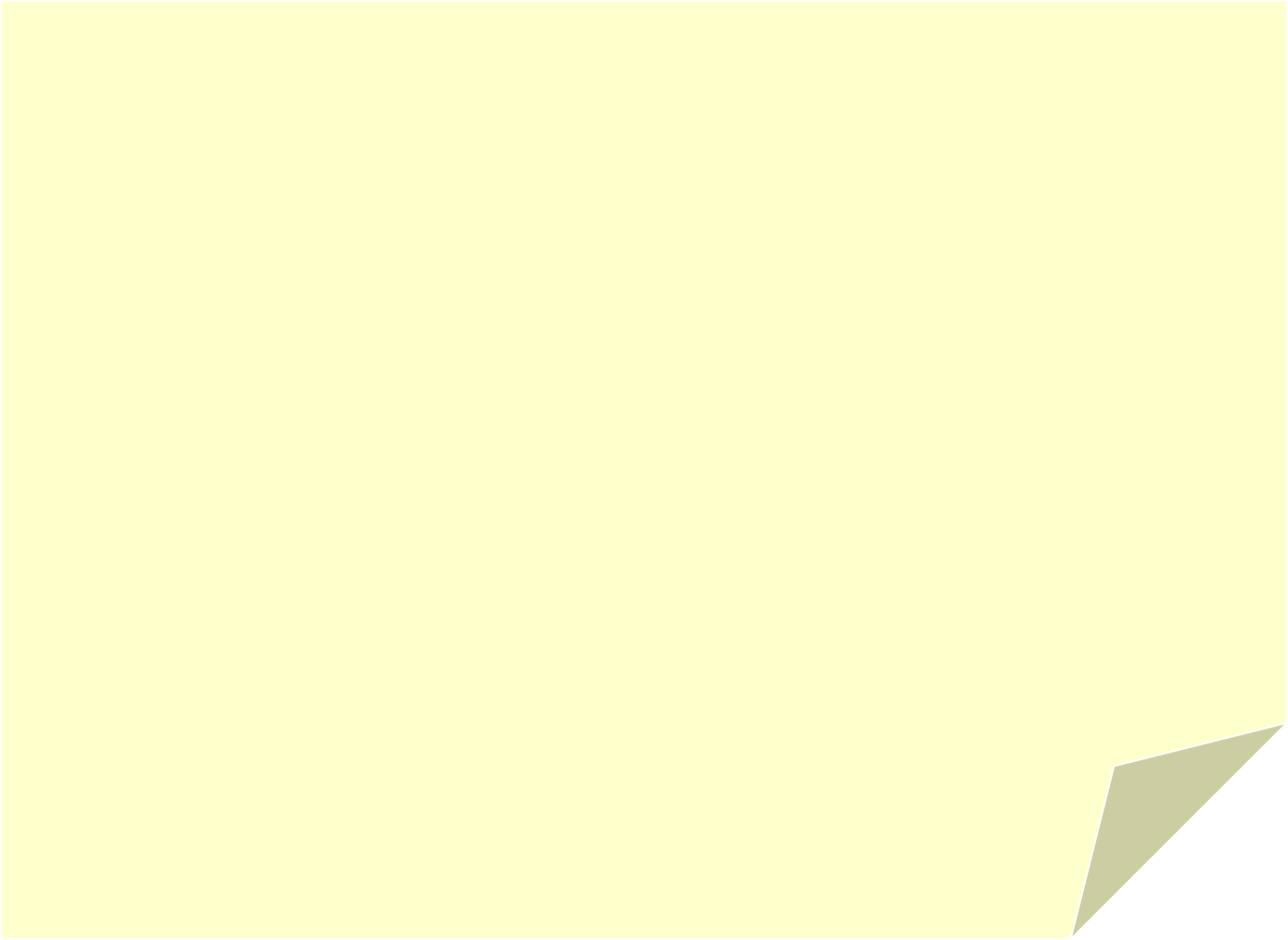 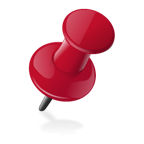 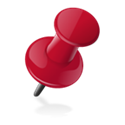 Не пытайтесь воспитывать детей. Все равно они будут похожи на вас. Воспитывайте себя.Английская пословица
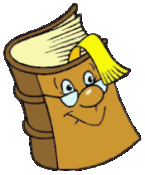 Не кричите на детей и Вы убедитесь, что ребенок научился Вас слышать.
Воспитание – это передача детям Вашего жизненного опыта. Будьте милосердны.
Помните от того, как Вы разбудите вашего ребенка, зависит его психологический настрой на весь день.
Радуйтесь успехам ребенка. Не раздражайтесь в момент его временных неудач.
Терпеливо, с интересом слушайте рассказы ребенка о событиях в его жизни.
Ребенок должен чувствовать, что он любим. Необходимо исключить из общения окрики, грубые интонации, создайте в семье атмосферу радости, любви и уважения.
Старайтесь говорить, со своим ребенком открыто и откровенно на самые деликатные темы.
Рассказывайте о своих переживаниях в том возрасте, в котором сейчас ваш ребенок.
Если у родителей есть возможность дойти до школы вместе с ребенком, не упускайте её. Совместная дорога – это совместное общение, ненавязчивые советы.
В период полового созревания мальчикам важно получать поддержку и одобрение со стороны мам, а девочкам – со стороны пап.
Будьте особенно внимательны и наблюдательны, обращайте внимание на любые изменения в поведении вашего ребенка.
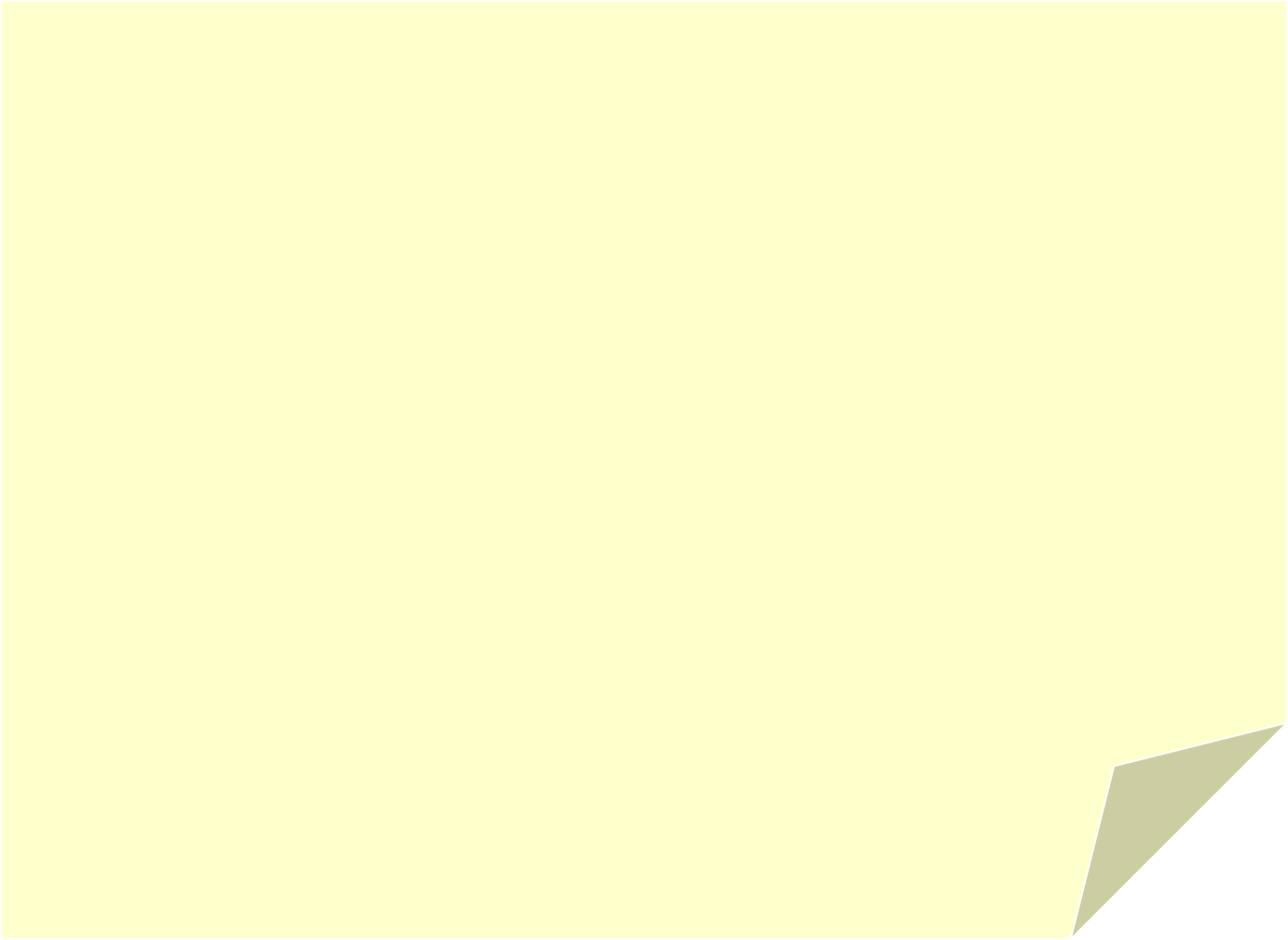 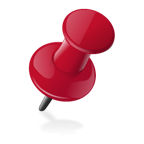 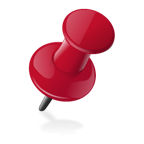 Покинут счастьем будет тот,
Кого ребёнком плохо воспитали,
Побег зелёный выпрямить легко,
Сухую ветвь один огонь исправит.
Лучший способ сделать детей хорошими – 
это сделать их счастливыми.
Оскар Уайльд
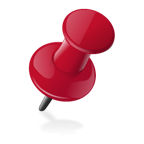 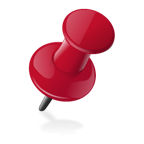 Ребенок, что тесто, как замесил, так и выросло.
Пороки ребенка не рождаются, а воспитываются.
Верная указка не кулак, а ласка.
Хорошему надо учиться три года, а плохому и часа хватит.
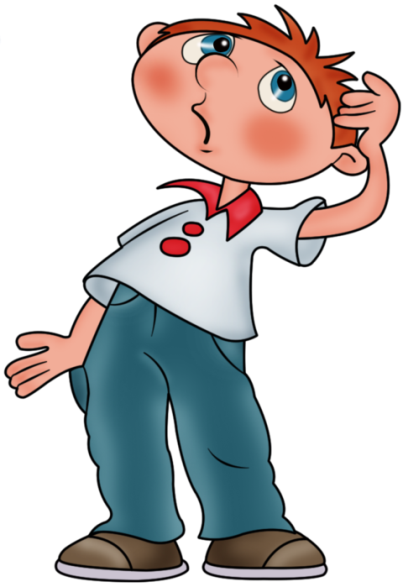 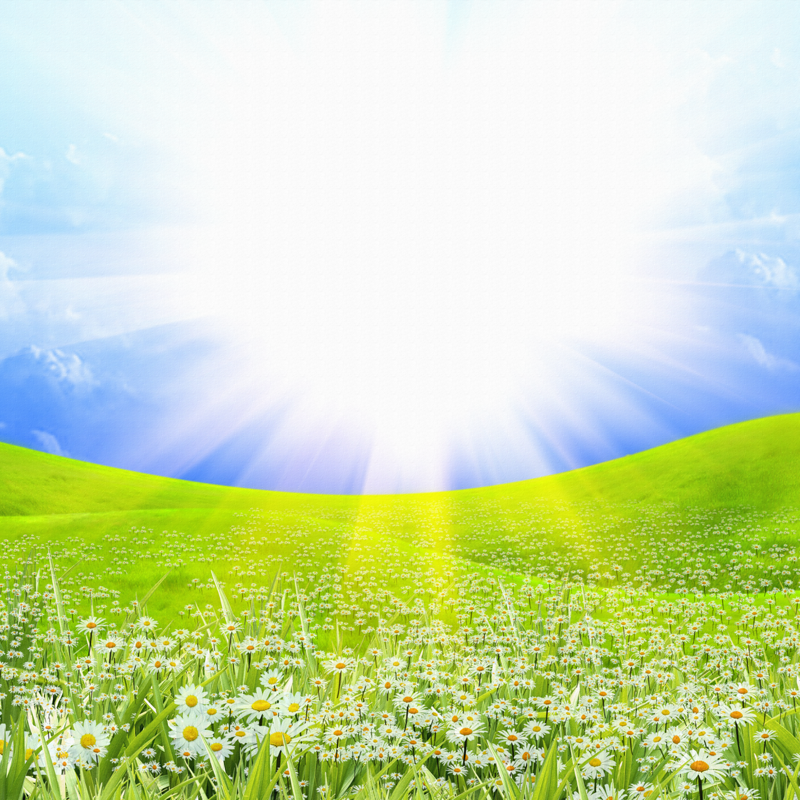 В семейной жизни всем желаем счастья! Пусть ваши дети крепко любят вас! Пусть стороной вас обойдут несчастья. И солнечным пусть будет каждый час! Всем нам счастья, мира и добра! Пусть радость царит в наших семьях всегда!